God is Right to Judge the Jews
Romans 2:1–3:9
God’s Judgement upon the Moralist (2:1-3)
Paul has just finished describing the "ungodliness and unrighteousness" of humanity in our rejection of Him

He concluded that section with a long list of the human sins that result when God gives us over to our debased minds in response to our rejection of God (Romans 1:18–32)
God’s Judgement upon the Moralist (2:1-3)
It's likely that Paul's Jewish readers, those who religiously followed the law of Moses, imagined Paul's description to have been leveled at Gentile—non-Jewish—pagans and those they considered "sinners.”

Perhaps even Gentiles who followed moral philosophies imagined Paul's words as being meant for other ears.
God’s Judgement upon the Moralist (2:1-3)
Paul lets these individuals know that they are not the ones that have the gavel but are actually the ones on trial, and all are guilty

These religious readers, especially those who follow the law, might protest that they do not do the things Paul has described.

 Paul will show in Romans 2, however, that even the most religious of Jews will be judged for their sinful choices.
God’s Judgement upon the Moralist (2:1-3)
Rom 2:1 “2 Therefore you are inexcusable, O man, whoever you are who judge, for in whatever you judge another you condemn yourself; for you who judge practice the same things.

The “therefore” indicates a transition from blatant sinful people to those who are self-righteous.

Paul is addressing anyone who passes judgment     (Jew or Greek)
[Speaker Notes: The “therefore” indicates a transition from blatant sinful people to those who are self-righteous.

Paul is addressing anyone who passes judgment (Jew or Greek)]
God’s Judgement upon the Moralist (2:1-3)
2 Therefore you are inexcusable, O man, whoever you are who judge, for in whatever you judge another you condemn yourself; for you who judge practice the same things.

Paul has clearly gained the agreement of the moralist with his words in the previous section, he is now turning those same words onto those in agreement with him and passing judgment on others while ignoring the fact they are guilty of the very same things

“Not, you do the identical actions, but your conduct is the same, i.e., you sin against light. The sin of the Jews was the same, but their sins were not.” (Denney)
[Speaker Notes: It is inconsistent for the moralist to judge others because he does not measure up to God’s absolute righteousness.]
God’s Judgement upon the Moralist (2:1-3)
2 But we know that the judgment of God is according to truth against those who practice such things.

The judgment of God - That God condemns it and will punish it. He regards those who do these things as guilty and will treat them accordingly. (Barnes)

According to truth.—The principle on which God’s judgment will proceed will be that of truth or reality, as opposed to appearance, worldly status, formal precedence, &c. It will ask what a man is, not to what race he belongs. (Elliot’s Commentary)
[Speaker Notes: This meaning comports with the design of the apostle, which is to show that the Jew, who secretly and hypocritically did the very things which he condemned in the Gentile, could not escape the righteous judgment of God.]
God’s Judgement upon the Moralist (2:4-5)
4 Or do you despise the riches of His goodness, forbearance, and longsuffering, not knowing that the goodness of God leads you to repentance?

Goodness may be considered God’s kindness to us in regard to our past sin.

Forbearance may be considered God’s kindness to us in regard to our present sin. This very day – indeed, this very hour – we have fallen short of His glory, yet He holds back His judgment against us

Longsuffering may be considered God’s kindness to us in regard to our future sin. He knows that we will sin tomorrow and the next day, yet He holds back His judgment against us
[Speaker Notes: Enduring Word Bible Commentary]
God’s Judgement upon the Moralist (2:4-5)
4 Or do you despise the riches of His goodness, forbearance, and longsuffering, not knowing that the goodness of God leads you to repentance?

In modern English, we sometimes hear the phrase "do not mistake my kindness for weakness." The same is true with God. His mercy in dealing with mankind is not a sign of indifference or frailty. It's meant to inspire us to thankfulness, to faith, and to repentance. God's temporary display of patience isn't a signal that our sin doesn't matter to Him, or that He is unwilling to express His wrath. Instead, He means to call us, through His display of kindness in this moment, to turn from our sin and follow after Him forever. That's true repentance. (Bibleref.com)
[Speaker Notes: Bibleref.com]
God Judges According to Deeds as Well as Truth       (2:6-10)

7 eternal life to those who by patient continuance in doing good seek for glory, honor, and immortality; 8 but to those who are self-seeking and do not obey the truth, but obey unrighteousness—indignation and wrath,

Those who do good… Eternal life. (vs 7)

Those who do not obey… Wrath and indignation (vs 8)
God Judges According to Deeds as Well as Truth       (2:6-10)

 9 tribulation and anguish, on every soul of man who does evil, of the Jew first and also of the Greek; 10 but glory, honor, and peace to everyone who works what is good, to the Jew first and also to the Greek.

It does not matter if one is Jew or Gentile (vs 9)

The one who does evil… tribulation and distress (vs 9)

Those who work good… glory, honor, and peace (vs 10)
God Judges According to Deeds as Well as Truth       (2:6-10)

Paul is laying the groundwork for a case that none (Jew or Greek) can hope to stand before God on our own merits and receive anything but the judgment rightfully due because of our sinfulness  

Salvation will need to be obtained through some other way…
Rom 3:10 “There is none righteous…”
Rom 3:23-25
Not having a “Written” law is not an Exemption           (vs 12-16)

12 For as many as have sinned without law will also perish without law, and as many as have sinned in the law will be judged by the law

Without Law implies they will not be judged by a law they do not have… not tried and condemned by the revelation of the Jews but according to knowledge and the law they actually possess

In the law implies those having the revealed will of God (Jews) shall be judge by the law (judged by what they have
[Speaker Notes: Note that both who have not and have the law have sinned and both will be judged

This creates no partiality as each group is judged according to what they have]
Not having a “Written” law is not an Exemption           (vs 12-16)

13 (for not the hearers of the law are just in the sight of God, but the doers of the law will be justified;

Hearers… Most Jews grew up listening to the law read from the time they were infants… the Law has been heard, memorized and understand

Doers of the Law… Hearing the word of the law could not make anyone righteous… in order to be righteous in God’s eyes one must obey the law in deed
Not having a “Written” law is not an Exemption           (vs 12-16)

14 for when Gentiles, who do not have the law, by nature do the things in the law, these, although not having the law, are a law to themselves, 15 who show the work of the law written in their hearts, their conscience also bearing witness, and between themselves their thoughts accusing or else excusing them) 16 in the day when God will judge the secrets of men by Jesus Christ, according to my gospel.

The Gentiles do have a law (vs 14-15)

Jesus will judge accordingly (vs 16)
An if then question to the Jews (vs 17-21a)

 If You are a called a Jew:
Resting on the law and boasting in God (vs 17)
Know His will and approve the things that are excellent
Instructed in the law (vs 18)
Confident you are a guide to the blind (vs 19)
Instructor of the foolish, teacher of babes, having in the law the embodiment of knowledge and truth

then
Why aren’t you teaching yourself (vs 21a)
You (Jew) are guilty (vs 21b-29)

Do you practice what you preach? (21b-24)
You who preach that a man should not steal, do you steal?
You who say, “Do not commit adultery,” do you commit adultery?
You who abhor idols, do you rob temples?
 You who make your boast in the law, do you dishonor God through breaking the law?
For “the name of God is blasphemed among the Gentiles because of you,” as it is written.
You (Jew) are guilty (vs 21b-29)

Circumcision is of no avail (vs 25-27)
25 For circumcision is indeed profitable if you keep the law; but if you are a breaker of the law, your circumcision has become uncircumcision.
 26 Therefore, if an uncircumcised man keeps the righteous requirements of the law, will not his uncircumcision be counted as circumcision?
 27 And will not the physically uncircumcised, if he fulfills the law, judge you who, even with your written code and circumcision, are a transgressor of the law?
You (Jew) are guilty (vs 21b-29)

Inward circumcision of the heart is the only one that counts with God
28 For he is not a Jew who is one outwardly, nor is circumcision that which is outward in the flesh;
29 but he is a Jew who is one inwardly; and circumcision is that of the heart, in the Spirit, not in the letter; whose praise is not from men but from God.
Did the Jews Have a True Advantage (3:1-9)

They had the oracles of God 
2 Much in every way! Chiefly because to them were committed the oracles of God.
Some were unfaithful… did this nullify the faithfulness of God
3 What then? If some were unfaithful, their unfaithfulness will not nullify God’s faithfulness, will it?
Certainly not!
4 Certainly not! Indeed, let God be true but every man a liar. As it is written: “That You may be justified in Your words, And may overcome when You are judged.”
5 But if our unrighteousness demonstrates the righteousness of God, what shall we say? Is God unjust who inflicts wrath? (I speak as a man.)
6 Certainly not! For then how will God judge the world?
7 For if the truth of God has increased through my lie to His glory, why am I also still judged as a sinner?
8 And why not say, “Let us do evil that good may come”?—as we are slanderously reported and as some affirm that we say. Their condemnation is just.
Did the Jews Have a True Advantage (3:1-9)

What’s the Point?
9 What then? Are we better than they? Not at all. For we have previously charged both Jews and Greeks that they are all under sin.
Seven Principles of God’s Judgment (William Newell)
God’s judgment is according to truth (Romans 2:2).

God’s judgment is according to accumulated guilt (Romans 2:5).

God’s judgment is according to works (Romans 2:6).

God’s judgment is without partiality (Romans 2:11).
God’s judgment is according to performance, not knowledge (Romans 2:13).

 God’s judgment reaches the secrets of the heart                  (Romans 2:16).

 God’s judgment is according to reality, not religious profession (Romans 2:17-29)
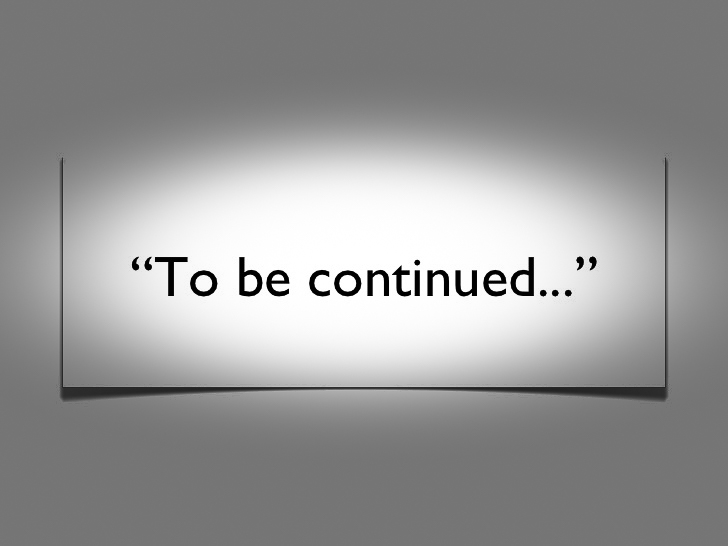 [Speaker Notes: Make not of vs 32 that not only those who practice but also those who approve are them are worthy of death]